1.5 Theory of the Firm and Market Structures
S1
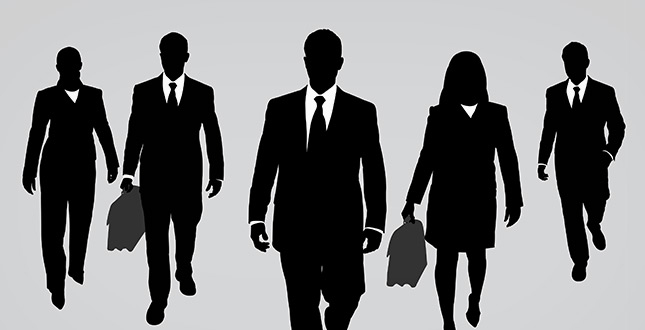 Perfect Competition
Perfect Competition – Assumptions of the model
Large number of firms
Homogenous product
Free entry and exit
Perfect information
Perfect resource mobility
How can we question these assumptions?
Perfect competition – Revenue curves
Price takers
P
P
AR
MR
D
MR DARP
0
Q
Perfect competition – Revenue curves
How is this one price derived?

Draw the market
P
P
S
D
D
Q
Q
Perfect Competition – Profit maximisation
MC = MR

Why?

Draw an MC curve

If MC > MR, profits will decrease

If MC < MR, yes that unit is profitable.  If we produce one more, and MC still < MR, then that unit is profitable.

Continue until MC = MR
Perfect Competition – Profit maximisation
Short run
Assuming the firm to be profit-maximising, is it making a profit or loss?
P
Show the profit or loss
MC
ATC
AVC
P
D, MR, AR
0
Q
Perfect Competition – Profit maximisation
Long run
Is this sustainable in the long run?
P
Why not?
MC
ATC
AVC
P
D, MR, AR
D, MR, AR
0
Q
Perfect Competition – Profit maximisation
Show this effect below
P
P
S
S1
D
D1
D
Q
Q
Perfect Competition – Profit maximisation
Short run
Assuming
Assuming the firm to be profit-maximising, is it making a profit or loss?
P
Show the loss
MC
ATC
AVC
P
D, MR, AR
Should the firm therefore shut down?
0
Q
Show the loss if they shut down
Perfect Competition
Perfect Competition – Profit maximisation
Assuming
Assuming the firm to be profit-maximising, is it making a profit or loss?
P
MC
ATC
AVC
Show the loss
P
D, MR, AR
Should the firm therefore shut down?
0
Q
If revenue does not cover variable costs, firms will shut down
Perfect Competition - Diagrams
Long-run equilibrium

Short-run supernormal profit

Short-run loss

Short-run loss but no shutdown

Make sure you know these, you will be tested on them next lesson
Perfect Competition - Practice
Q = 200, AFC = $2, AVC = $6, P = $9

Q = 250, AFC = $3, AVC = $12, P = $13

Q = 150, AFC = $5, AVC = $12, P = $17

Q = 200, AFC = $4, AVC = $10, P = $9

Find economic profit or loss, and if loss, whether or not the firm will shut down
Perfect competition - Efficiency
Allocative efficiency

P = MC	Why?

Marginal benefits = Marginal costs

Draw a diagram with Marginal Private Benefits and Marginal Private Costs

If P > MC, is this allocatively efficient?

If P < MC, is this allocatively efficient?
Perfect competition - Efficiency
Is perfect competition allocatively efficient?

Draw a perfectly competitive firm making short-run supernormal profit

Draw the long-run equilibrium of a firm in perfect competition

Production always takes place where P = MC
Perfect competition - Efficiency
Productive efficiency – Production at lowest cost possible

ATCmin

Draw a perfectly competitive firm making a short-run loss (subnormal profit)

Does production occur at ATCmin?

When does it happen in perfect competition?